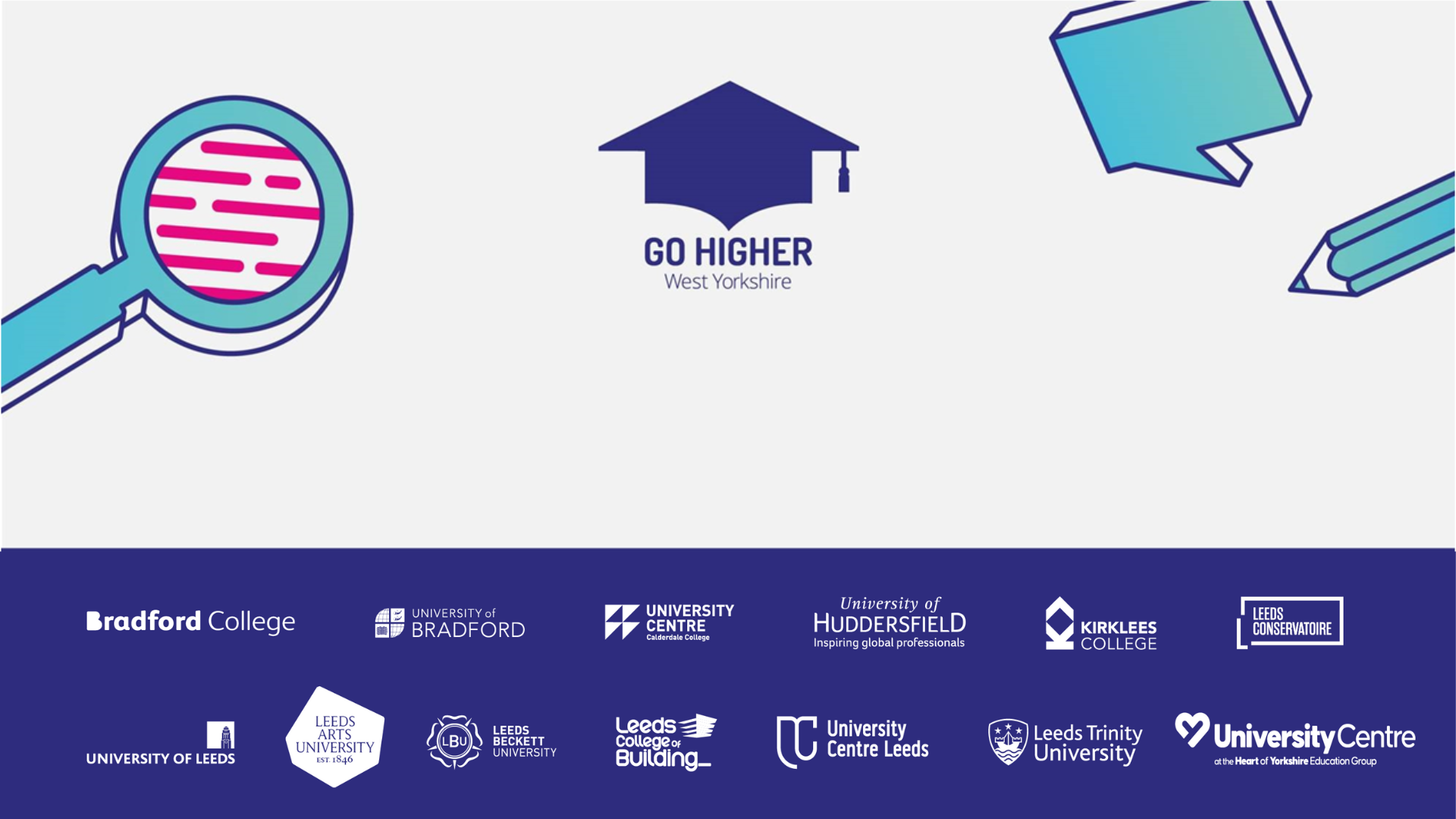 Programmeobjectives + content + outcomes
What we will cover…
Programme overview

Deep dive into three core programme objectives:

Outline and key indicators
Content designed to achieve desired outcome
Relevant outcomes from evaluation

Summary of evaluation findings

Learning from the evaluation
[Speaker Notes: Natalie]
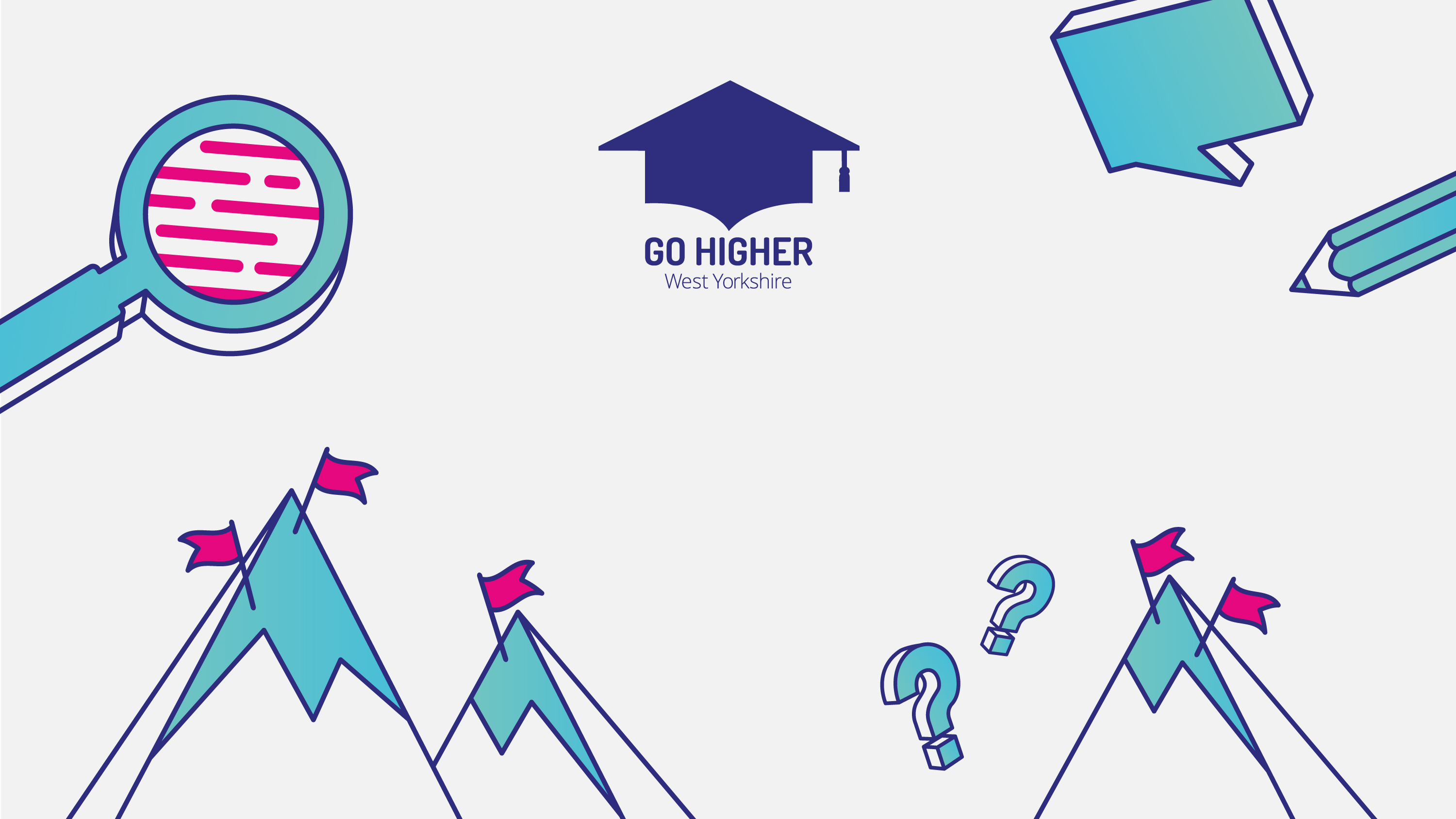 Programme overview
Programme structure
Comprises of 6 sessions, 5 in school and 1 campus visit

Each session has its own focus whilst building from previous activities

Campus visit usually took place at a university for Year 9 and 10 and at a University center in a college for Year 8. Visits were full days and the 5th session that took place.
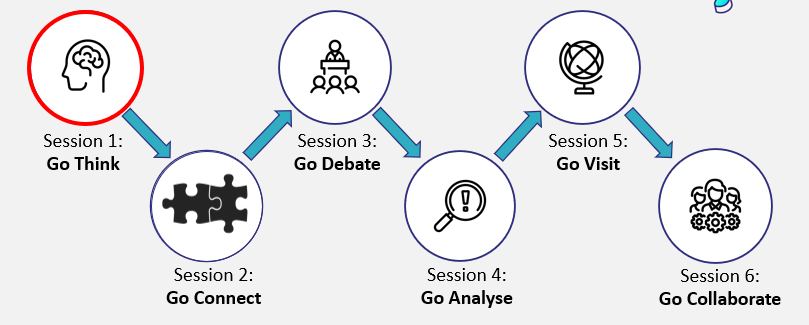 [Speaker Notes: Hannah]
Delivery model
Sessions between 50 minutes and 1 hour
Delivered by an Outreach Officer supported by student ambassadors
Use limited resources- paper pens, shared printed materials

Session Structure
Focus of the day
60 second words (the same starter activity for each session)
1-2 main activities
Reflection
[Speaker Notes: Hannah]
Learner journey
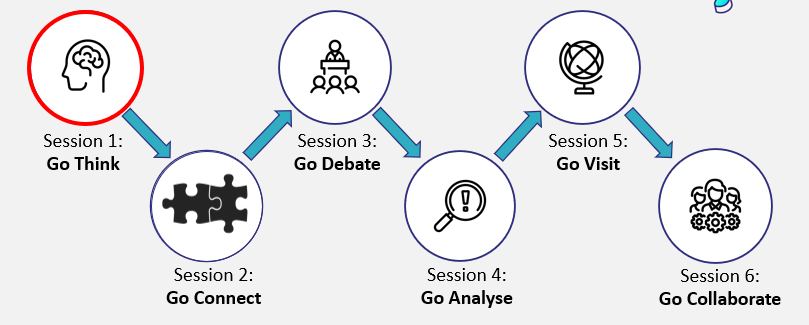 [Speaker Notes: Hannah]
Learner objectives
[Speaker Notes: Natalie]
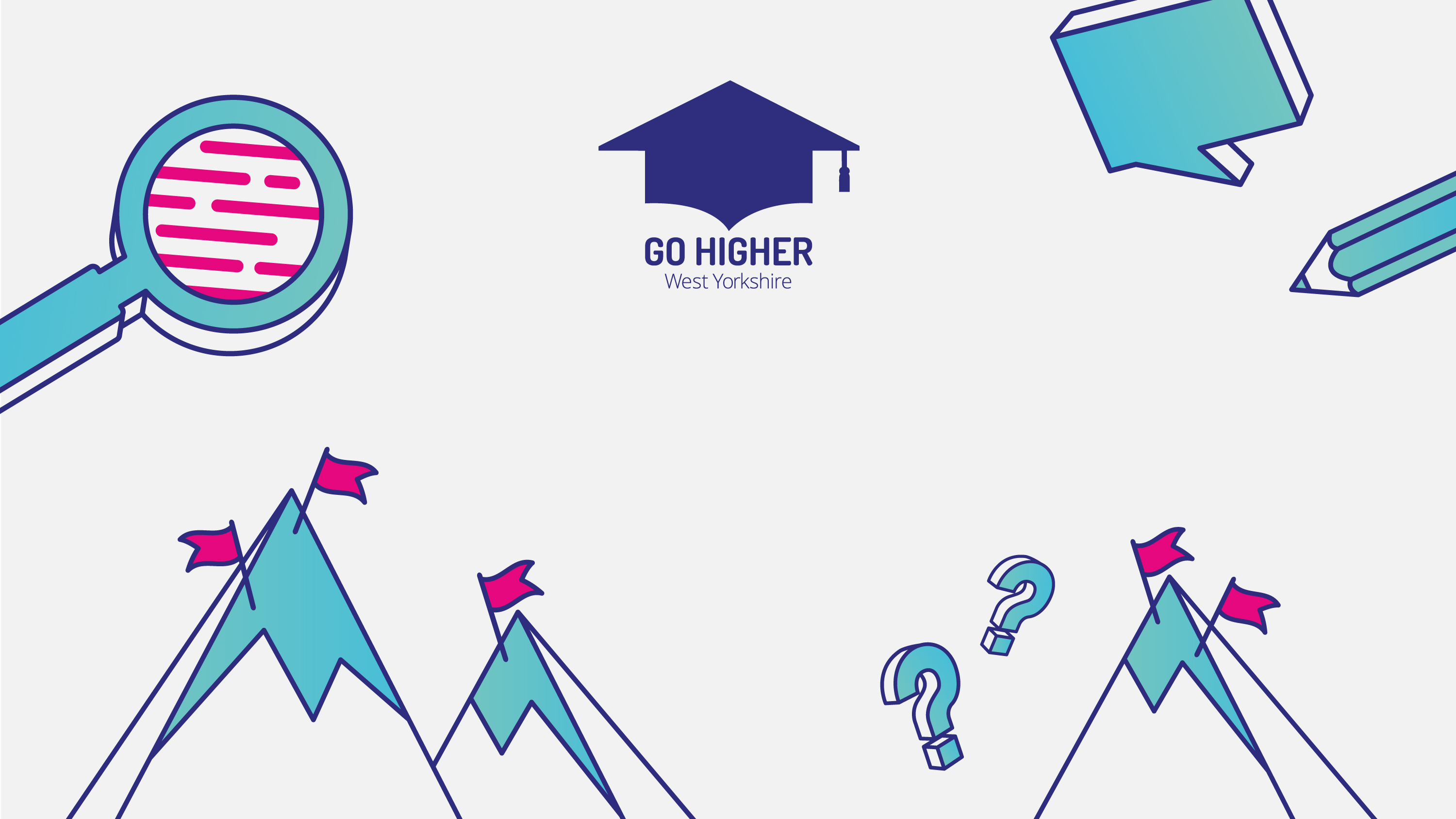 Objective 1:Learning abilities
Outline of objective:  learning abilities
As a result of this programme, learners should be able to:

Organise and monitor information

Use appropriate study skills

Improve their revision techniques
Leading to:​

More effective learning​

Increased confidence to succeed in tests​
[Speaker Notes: Natalie]
Key indicators: learning abilities
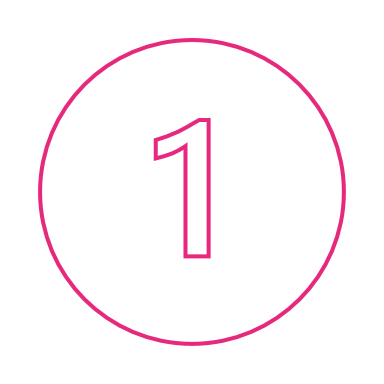 I have control over my ability to learn well.
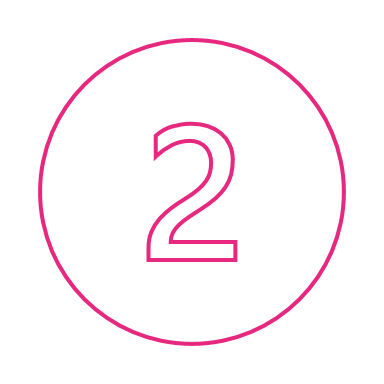 I am good at remembering information.
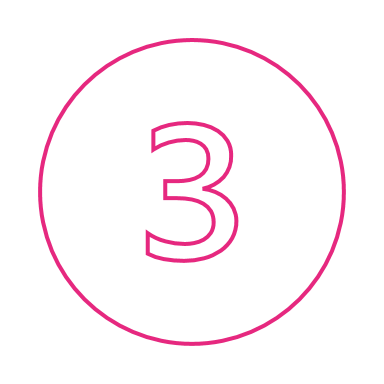 I am good at organising information 
(for example, I can see how parts of my learning link together).
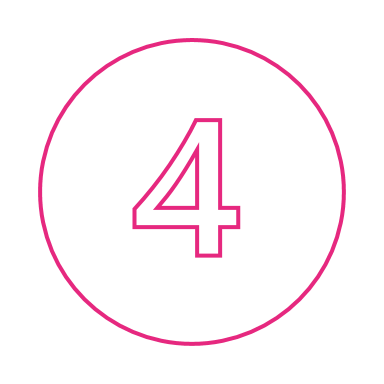 I know when I have understood a new concept or idea.
[Speaker Notes: Natalie]
Headline content: learning abilities
Lotus Blossom
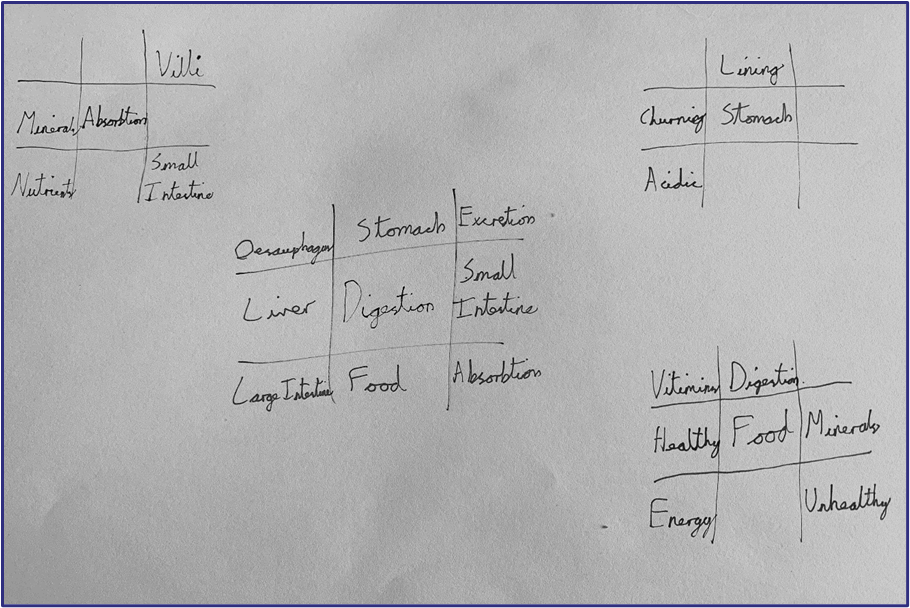 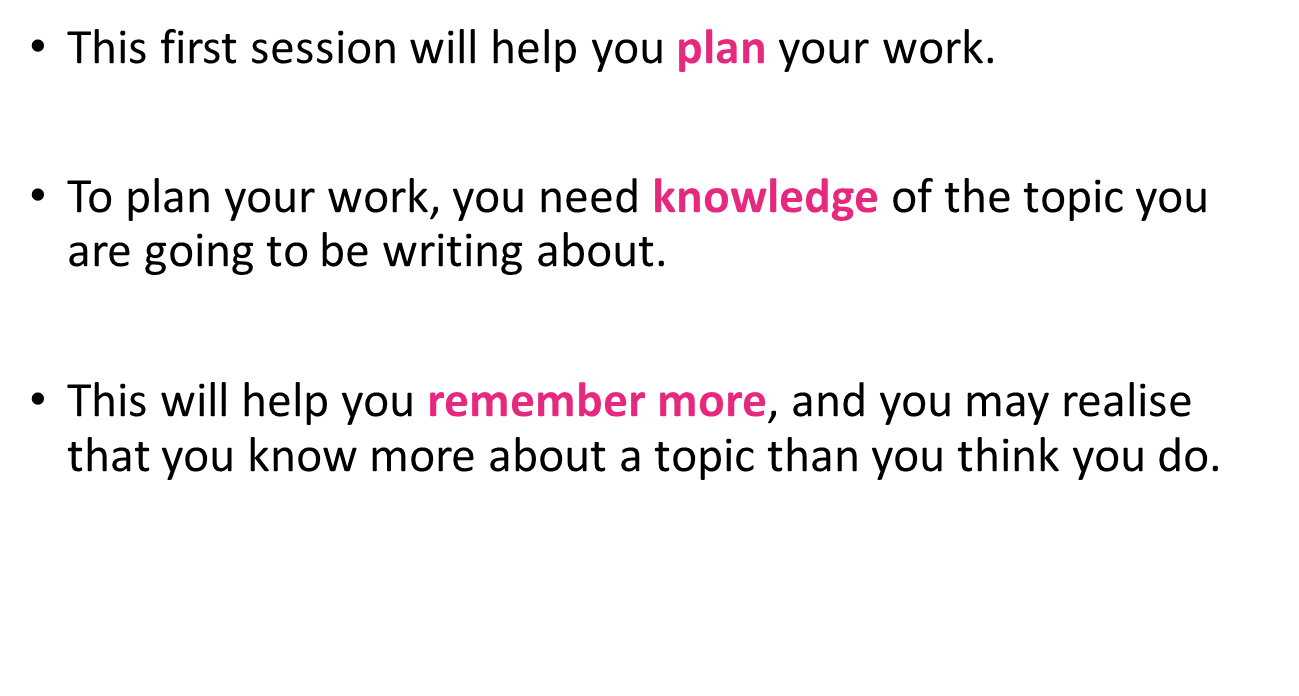 [Speaker Notes: Hannah]
Supplementary content: learning abilities
Diamond Nine
Post-it note dominoes
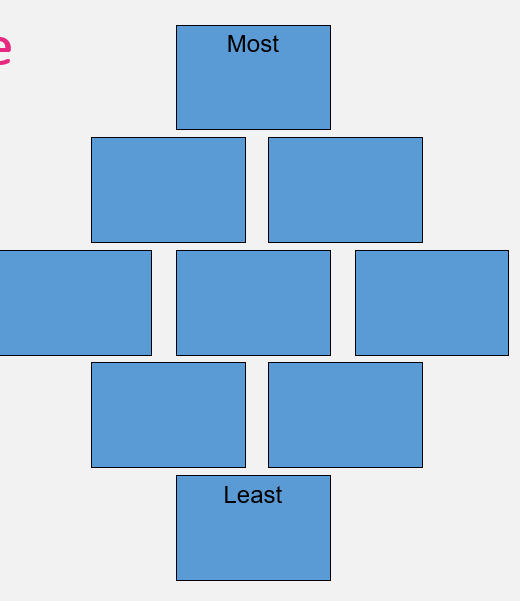 Organise the items/characters from most to least important.

Be prepared to justify your answers
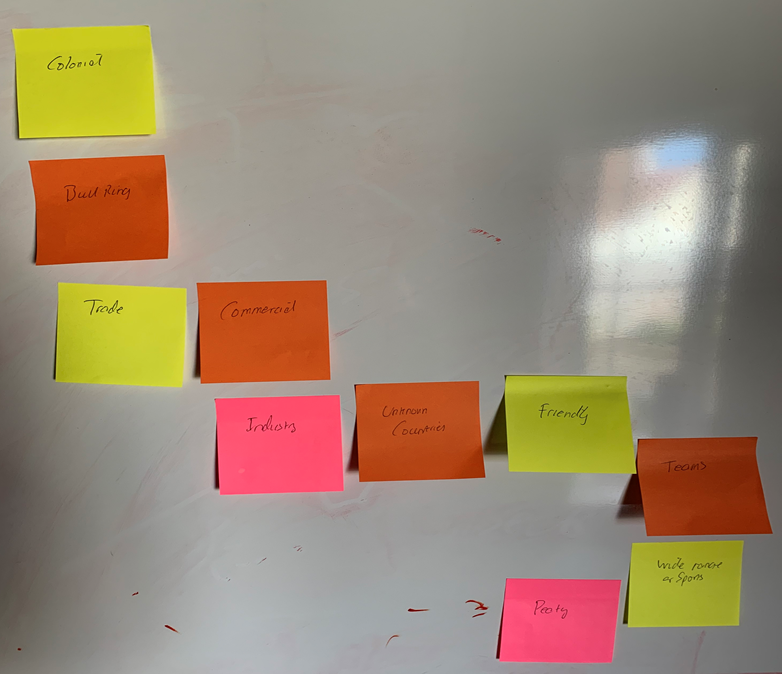 The aim of this activity is to make connections between pieces of information and justify how they are connected.
[Speaker Notes: Hannah]
Outcomes & findings: learning abilities
Most impact on: Year 10

Biggest indicator of improvement: I know when I have understood a new concept or idea. 

Headline insight: 
Learners identified skill development in organising and linking information, mostly via the lotus blossom activity.
However, their understanding of how to apply these skills to specific subjects was limited.
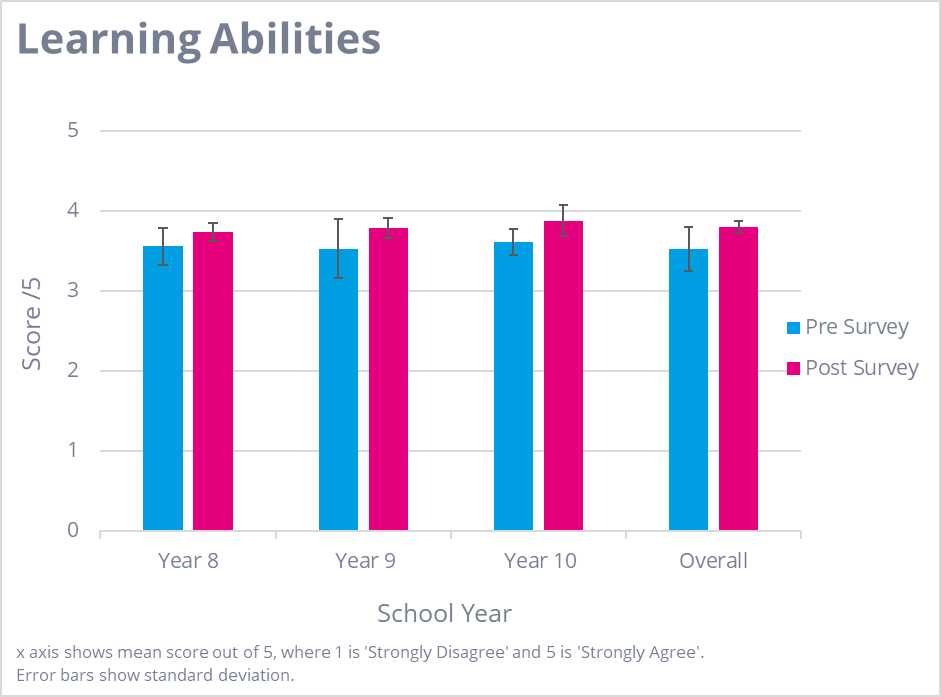 [Speaker Notes: Natalie]
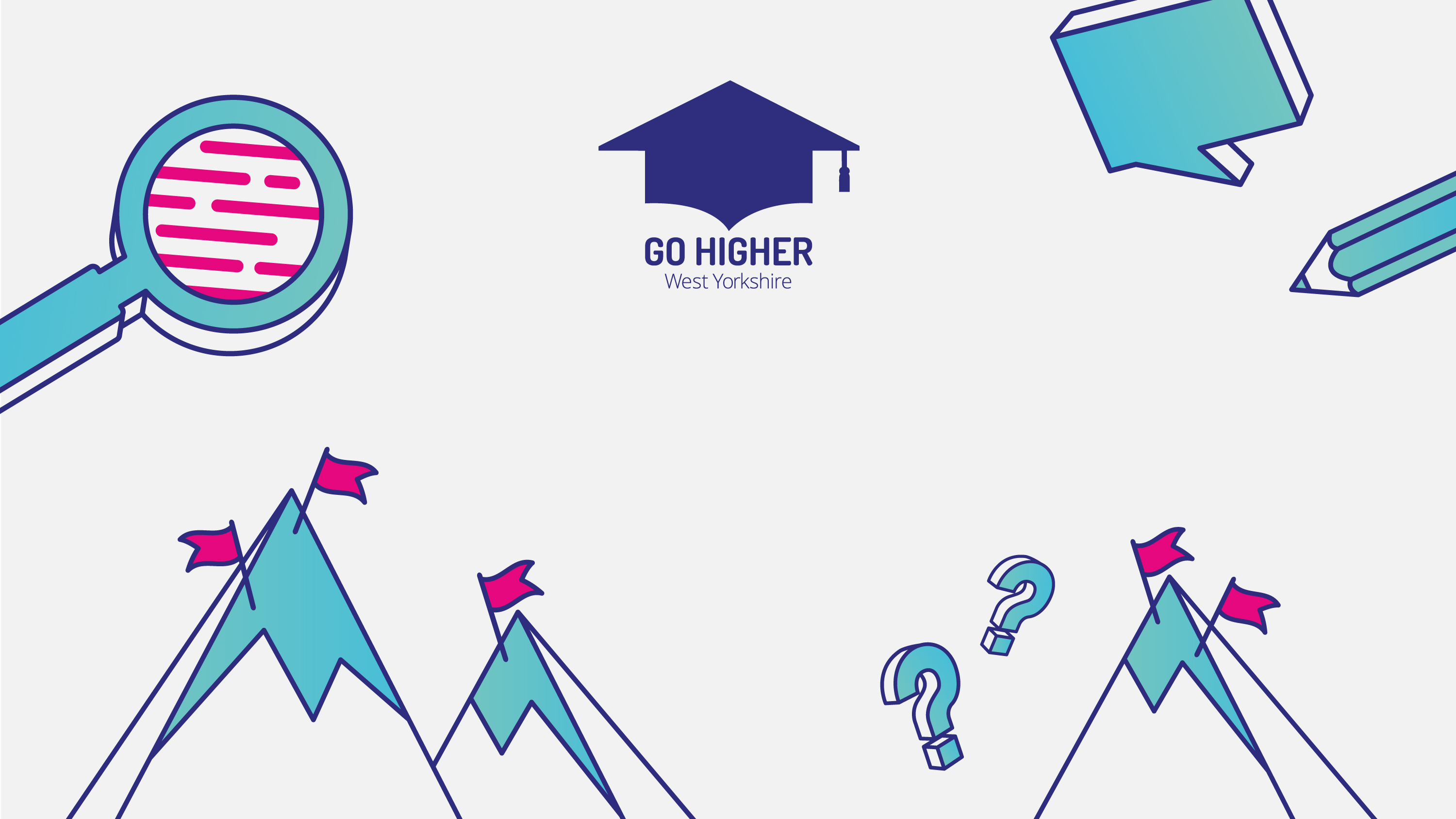 Objective 2:Communication of ideas
Outline of objective:  communication of ideas
As a result of this programme, learners should be able to:

Communicate effectively in the classroom

Construct an argument and challenge ideas

Think critically and apply logical reasoning
Leading to:​

Learners engaging more in their education

Increased confidence to succeed in tests
[Speaker Notes: Natalie]
Key indicators: communication of ideas
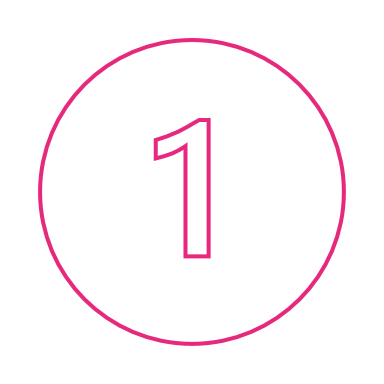 I can express myself easily and explain my ideas in group discussions
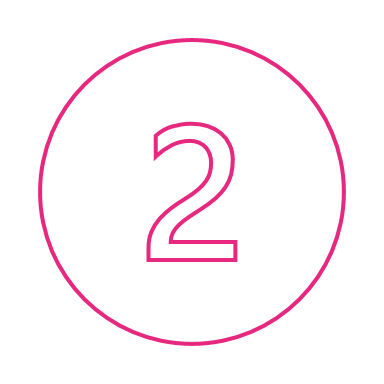 I am comfortable asking questions when I need more help to understand something, or I want to improve my knowledge
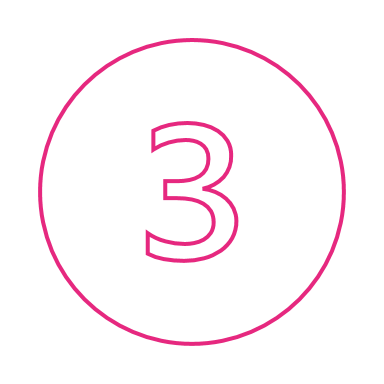 I know how to construct and communicate an argument, using evidence to support my ideas.
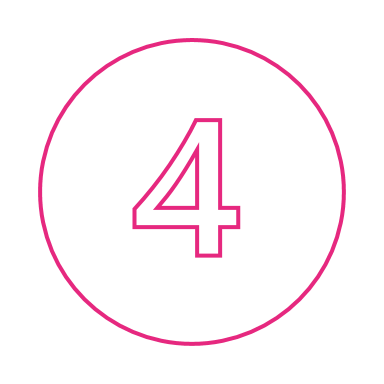 I can build on and/or challenge other people’s ideas in a thoughtful way
[Speaker Notes: Natalie]
Headline content
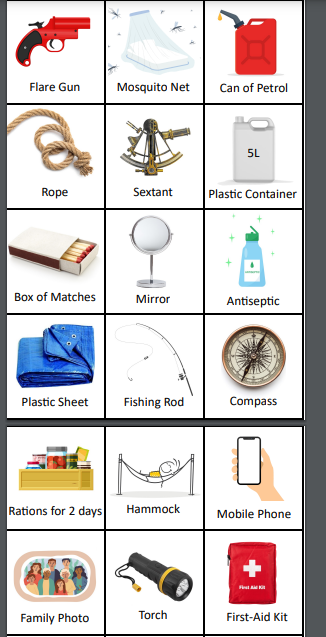 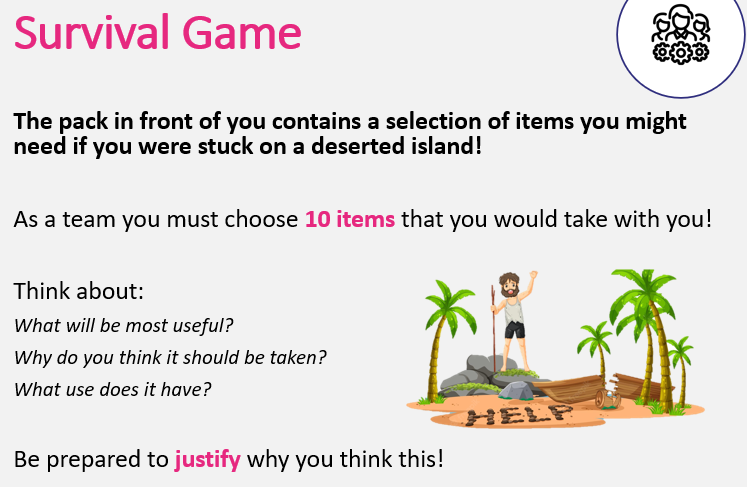 Supplementary content
'Yes, but' Group Activity
One person begins a discussion around a topic, e.g. where we should go on holiday. The other person answers, but this must begin with the words, ‘yes but’.
E.g.
·I think we should go somewhere with lots of rivers this year.
·Yes, but remember the dangers of open water.
·Yes, but think of all the health benefits by being out in the countryside.
·Yes, but remember there are some dangerous animals.
Etc…
Supplementary content
Geo Guesser
Paired Debate
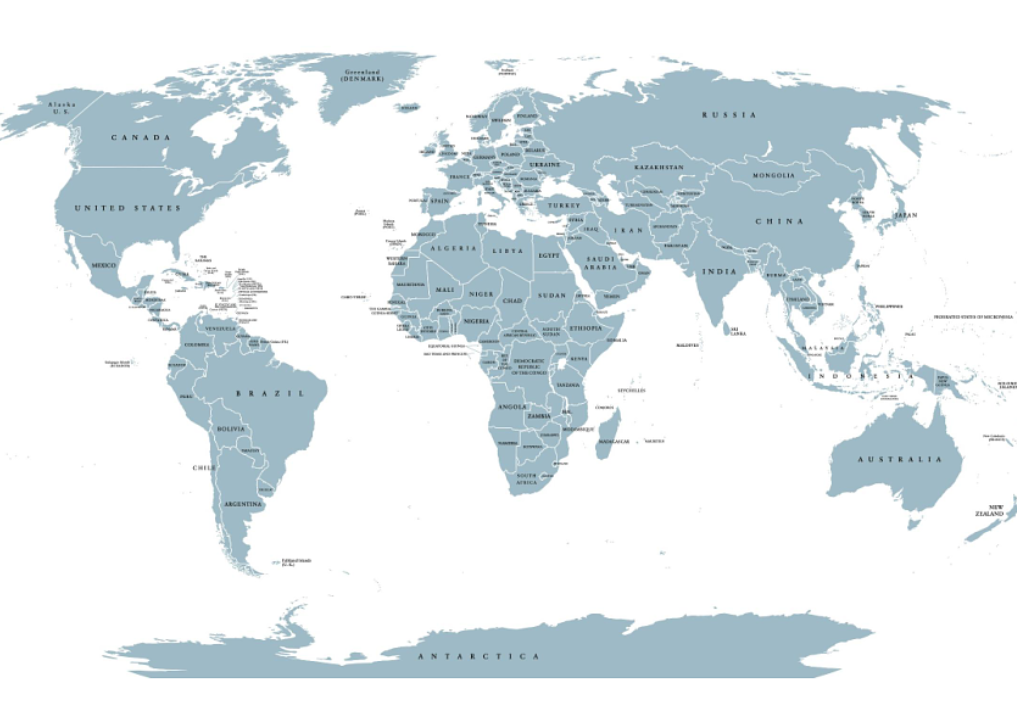 Using the skills you have developed today, you should now be able to effectively discuss and debate a topic with one another. 

You will have 5 minutes to discuss the given topic with your partner, then you will join another pair to debate this topic.

You will either be for or against the topic.
Outcomes & findings: communication of ideas
Most impact on: Year 8

Biggest indicator of improvement:  I can build on and/or challenge other people’s ideas in a thoughtful way.

Headline insight: 
Learners identified the value of developing their debating skills for their learning in school and outside of school, incl. being more confident to ask questions
Learners made connections between oral debating skills and improved analytical thinking in their written work
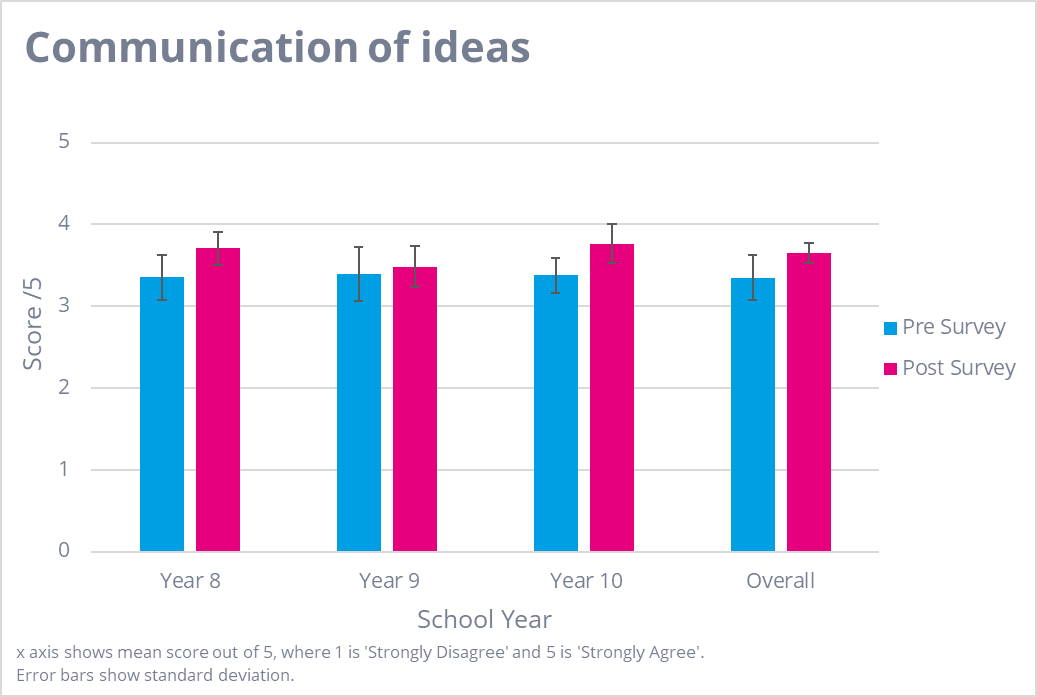 [Speaker Notes: Natalie]
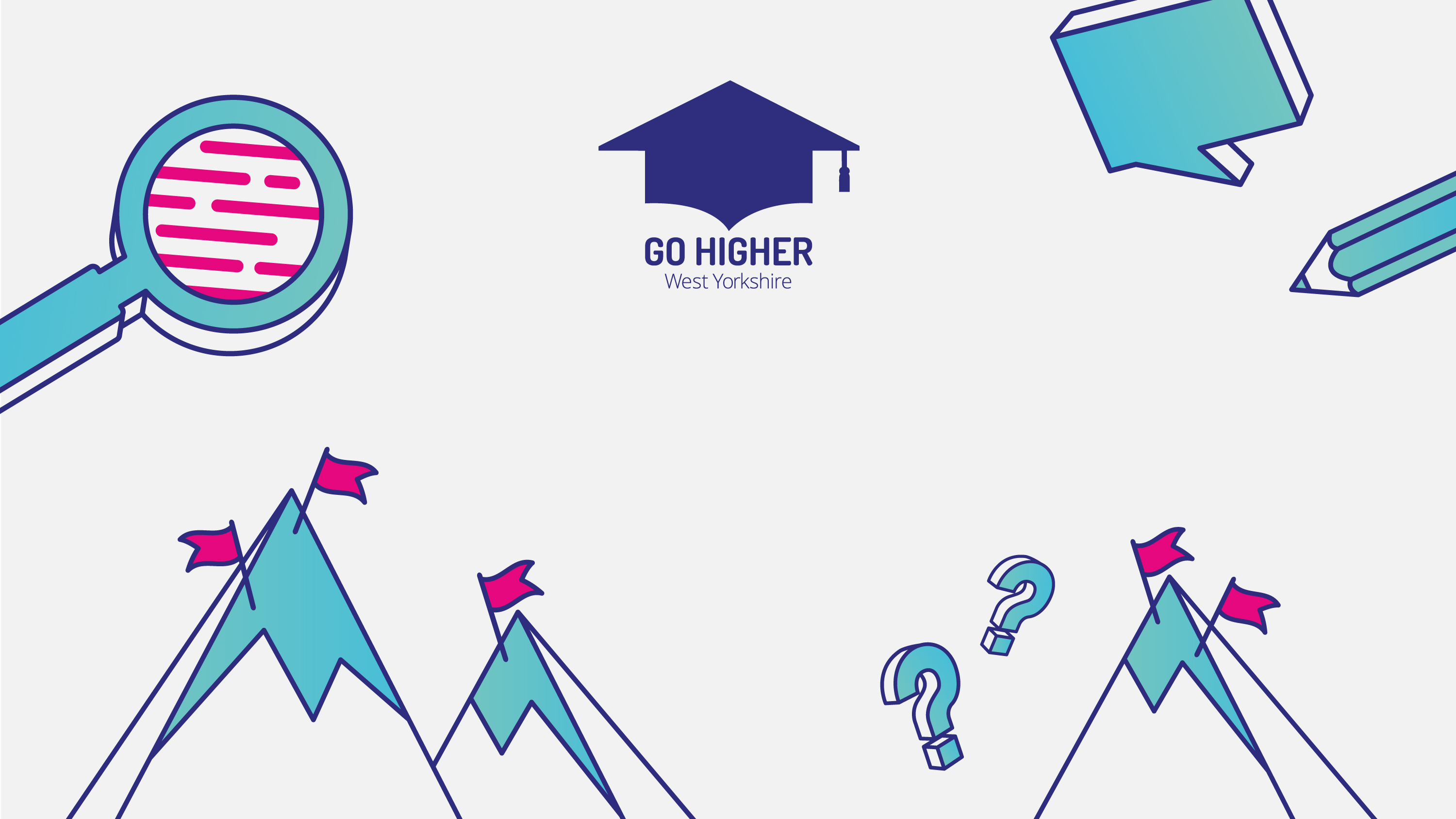 Objective 3:Approaches to learning
Outline of objective:  approaches to learning
As a result of this programme, learners should be able to:

Apply learning strategies across different subject areas

Demonstrate academic self-efficacy - improved confidence in academic ability and skills

Demonstrate the link between metacognitive strategies and their use in HE
Leading to:​

Better access to subjects which learners find more difficult by using these strategies

Improved attitude to learning
[Speaker Notes: Natalie]
Key indicators: approaches to learning
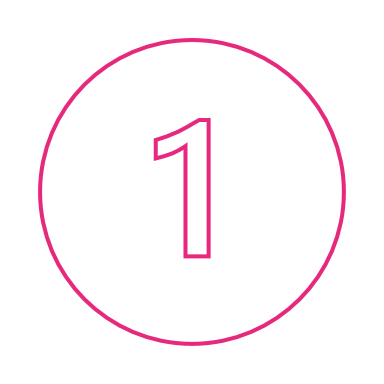 I know which techniques work best for me when I am learning and studying
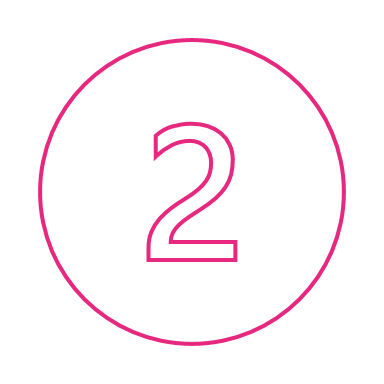 I reuse learning methods and study skills if I know they have worked before
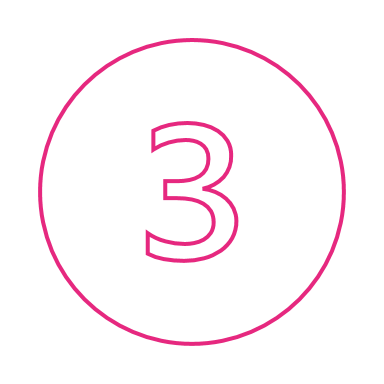 I feel prepared to handle new and challenging tasks
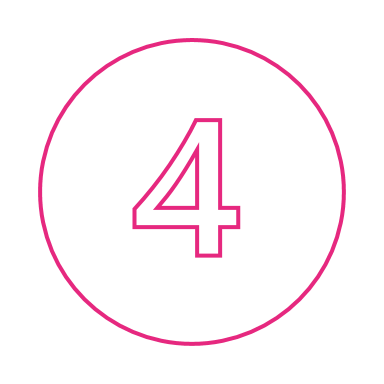 I am comfortable using feedback to improve my work
[Speaker Notes: Natalie]
Headline content
Enterprise challenge
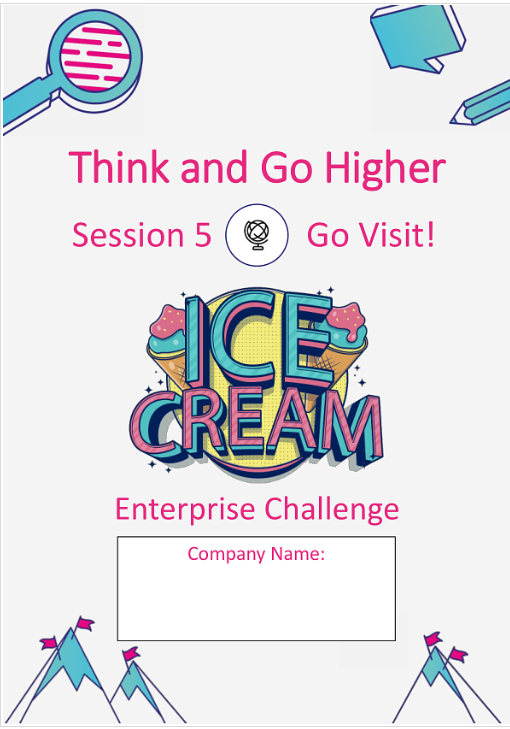 Required to analysis, justify and explain how the choices they have made will meet the chosen criteria set for them

Learners are deciding on the learning style that suits them to achieve the desired outcome. A task has been set but they need to choose how it will be achieved.

Activity uses resources and concepts from in school sessions i.e., Lotus Blossoms, debating and critical thinking skills.
Supplementary content
Reflective Activities and resources
Lotus blossom
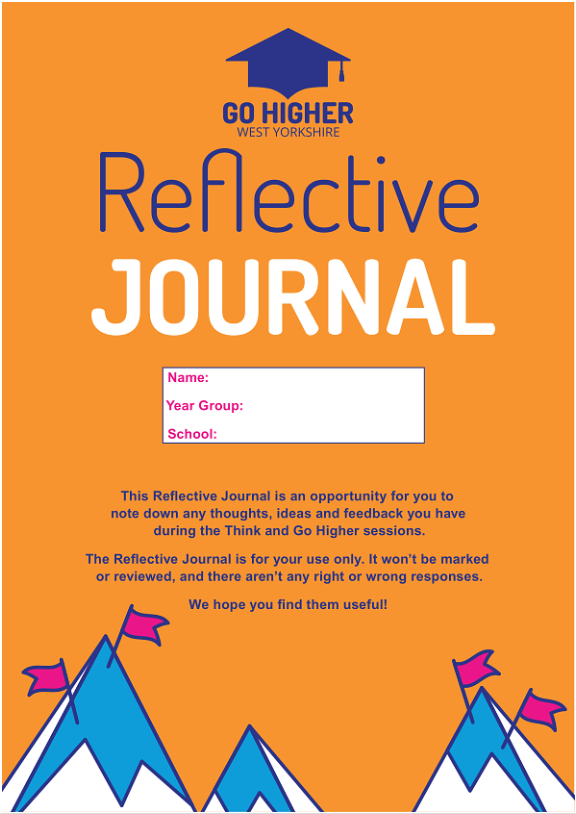 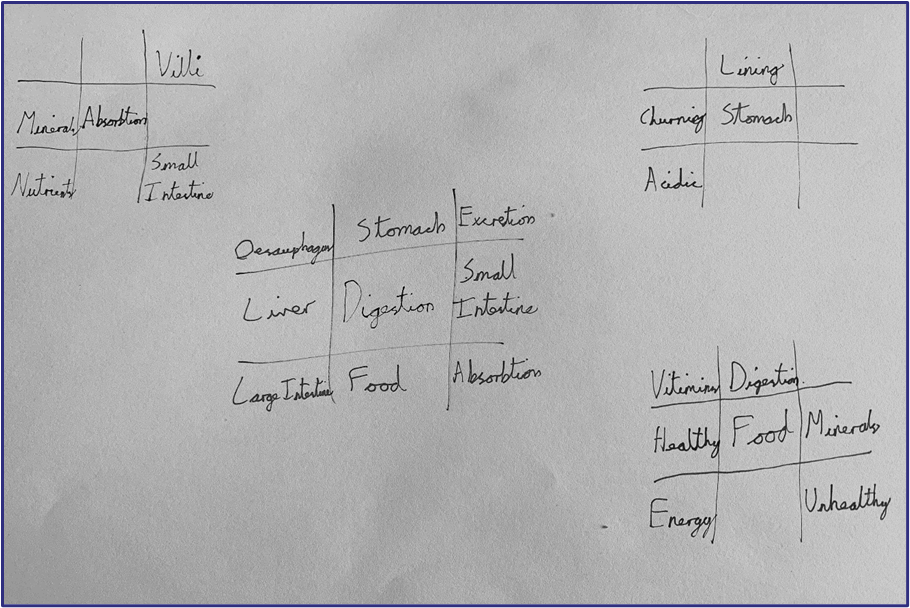 Repeated and refined throughout the program
Outcomes & findings: approaches to learning
Most impact on: Year 8

Biggest indicator of improvement: I feel prepared to handle new and challenging tasks. 

Headline insight(s): 
Learners self-reported an improvement in their grades and revision skills since participating in the programme.
Learners also highlighted that collaborating with other pupils outside of the typical classroom environment enhanced their communication skills.
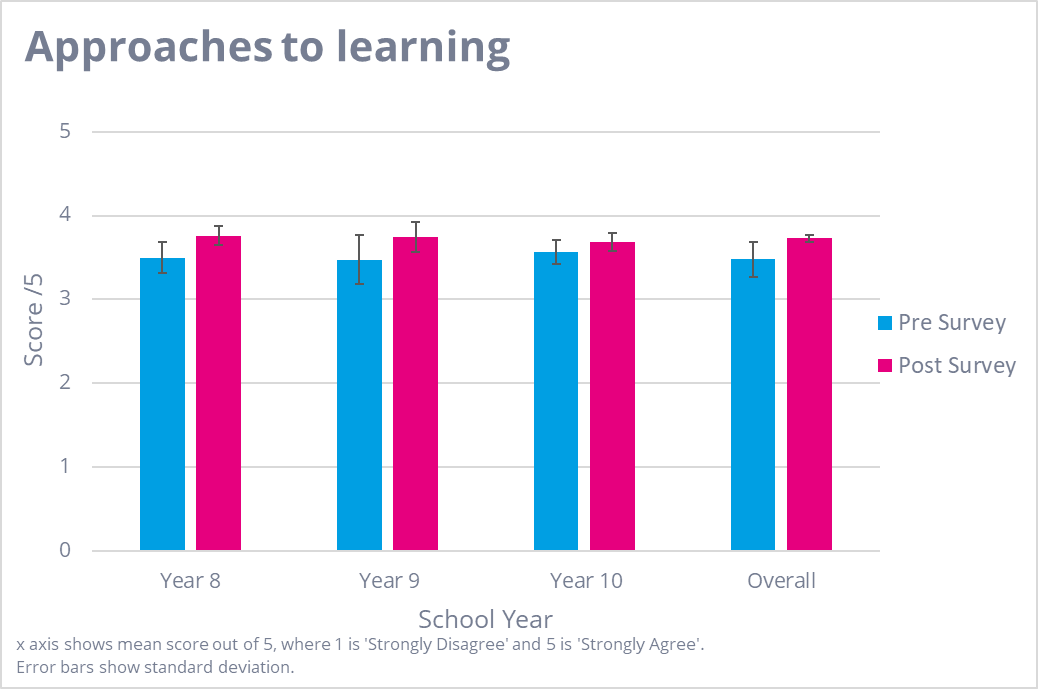 [Speaker Notes: Natalie]
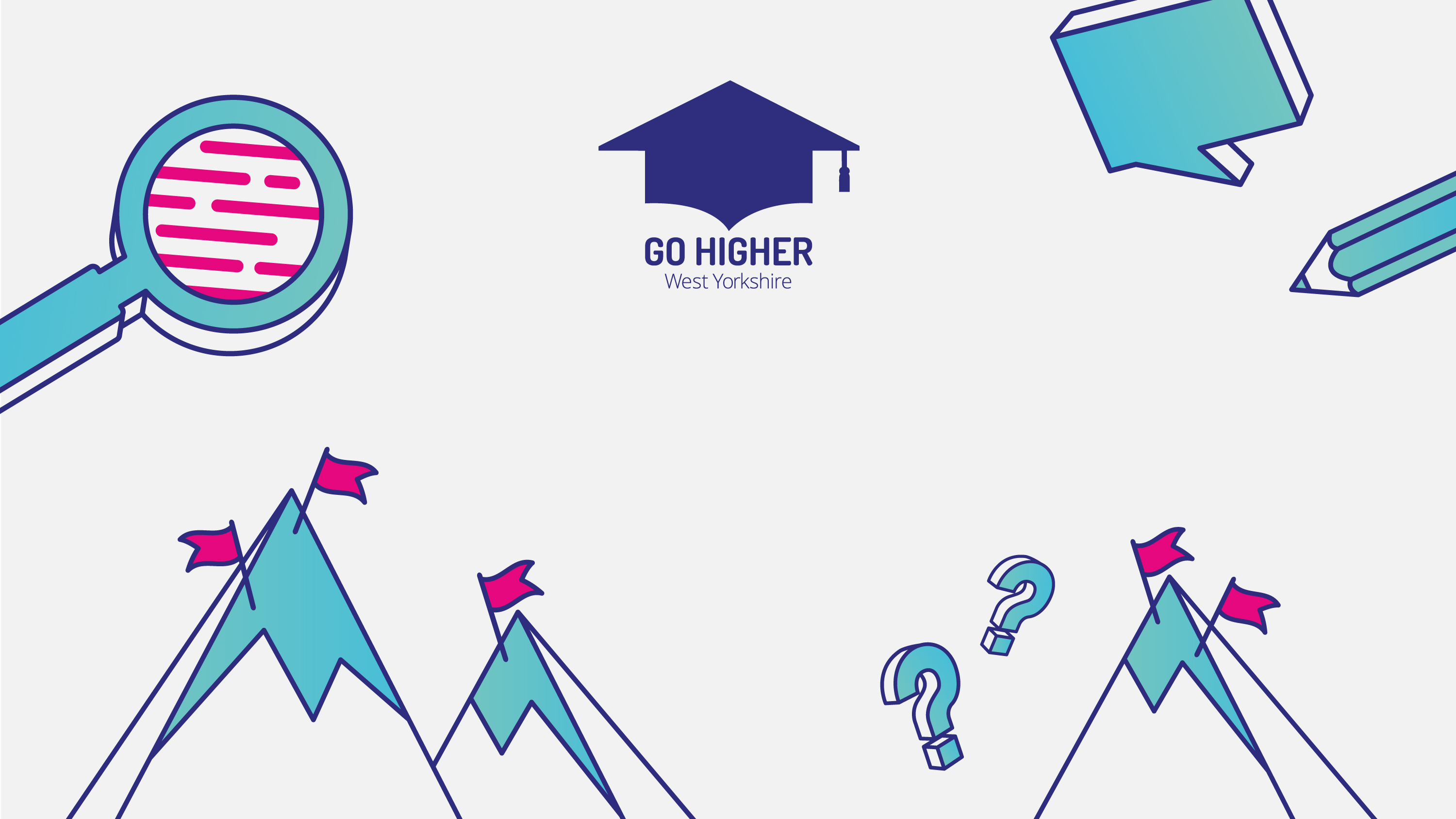 Summary and learning
[Speaker Notes: Natalie]
Key insights
Modest gains were seen across the programme for all year groups, but most notably for the Year 8 cohorts

Most impact can be seen in outcomes related to learners' communication of ideas

Learners self-report improved grades and revision skills, however we don’t currently have attainment data to verify this

Collaborating with other peers and applying their new skills outside of the classroom setting was considered valuable by learners, alongside the added benefits of experiencing an HE campus
[Speaker Notes: Natalie]
Learning
Baseline self-scoring was typically fairly high, limiting 'distance travelled' and suggesting a need for greater reflection and/or refined targeting of learners​

While learners reported developing their skills and finding this helpful, adaptions are needed to help learners apply these skills to specific subjects and assessments​

Important to be explicit with learners about how all activities can support and develop skills related to learning, revision and communication

Potential to have the biggest impact with younger year groups and build on this as they get older.  




FINALLY... WE HAVE THREE EXTRA SCHOOLS TAKING PART IN 2023/24!
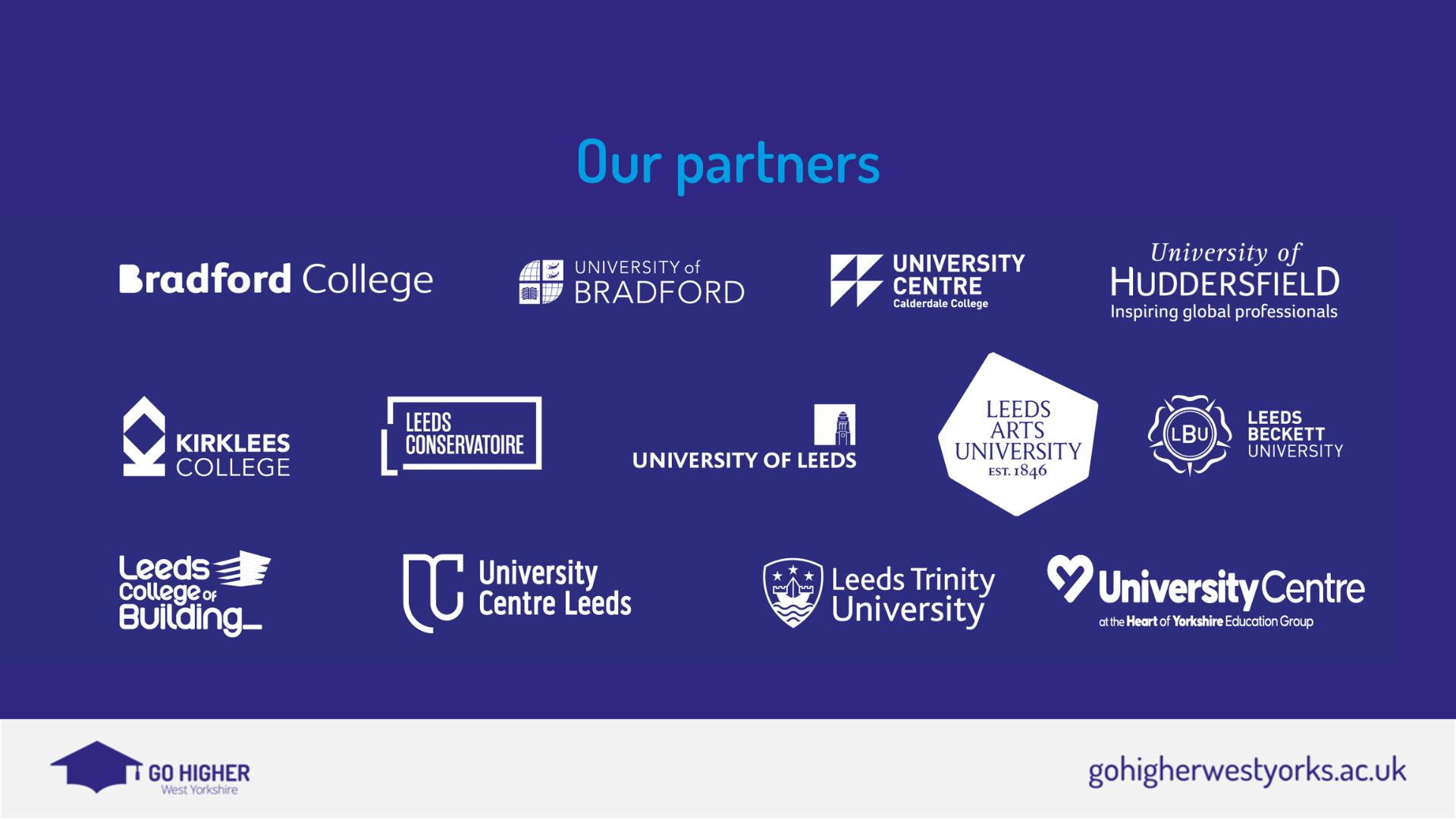